Conceptof Pain
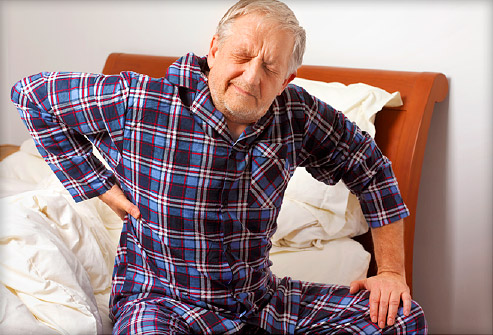 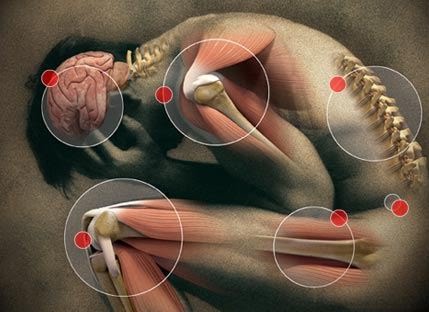 Shahzad Anwar
1
Concept of Pain
Pain is a complex experience consisting of physiological and psychological response to a harmful stimulus
It is primarily associated with injury or threat
Pain is always subjective.
2
Function of Pain
An important function of pain is to alert the body to potential damage
Pain is a  warning mechanism that protects an organism by influencing it to withdraw from harmful stimulus
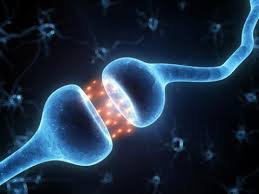 3
Types of Pain
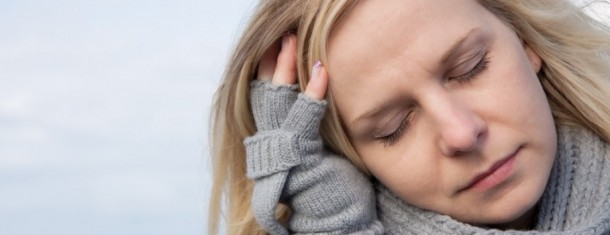 There are two types of pain:
	1)	 Acute Pain
	2) 	Chronic Pain
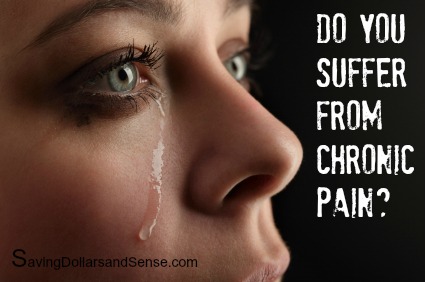 4
Acute Pain
During acute pain an immediate intense feeling of short duration, sometimes described as a sharp pricking sensation.
It can arise from breaking of bone or touching a hot surface.
5
Chronic Pain
Pain that lasts longer than 6 months. It can be mild, episodic or continuous.
It is often associated with diseases such as cancer or arthritis, and is more difficult to locate and treat.
If pain can’t be relieved, psychological factors such as depression and anxiety can intensify the condition
6
Factors Enhancing Pain
Childhood experiences, heredity, psychological factors  and gender factors can contribute to the development of each individual’s perception and response to different types of pain
Factors Lowering Pain
Anger or excitement however can lessen pain temporarily
7
Assessment of Pain
Assessment:  It is estimation or analysis.
History and physical examination
Diagnostic testing (Radiography or X-ray, MRI, CT-scan)
Other assessments
Psychological assessment
How to Manage Pain?
Learn deep breathing and meditation  to help your body  relax and  ease pain.

Reduce stress in your life (negative feelings like depression, anxiety, which increases stress, and can make pain more chronic).
Exercise results in pain relief
Eat healthy diet 
Find ways to distract your pain and enjoy your life
Physical rehabilitation
Psychological Theories About Pain
Assignment:
Any two psychological theories about pain
How and why do we feel pain..?
11